Книга – наш верный друг
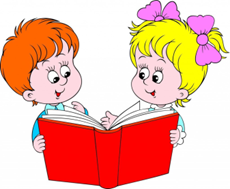 Кто много читает, тот много знает.
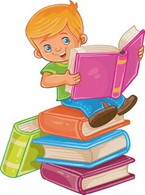 Книга - маленькое окошко, 
через него весь мир видно.
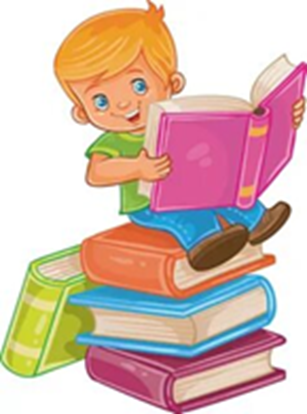 Берестяная 
грамота.
Книга–свиток.
Книга в переплёте.
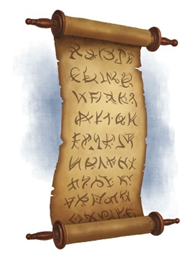 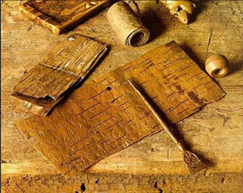 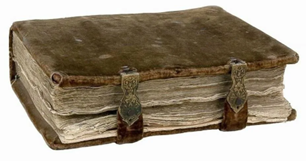 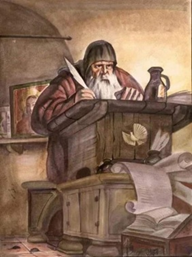 Писец, писарь
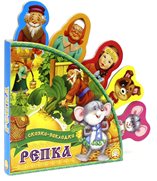 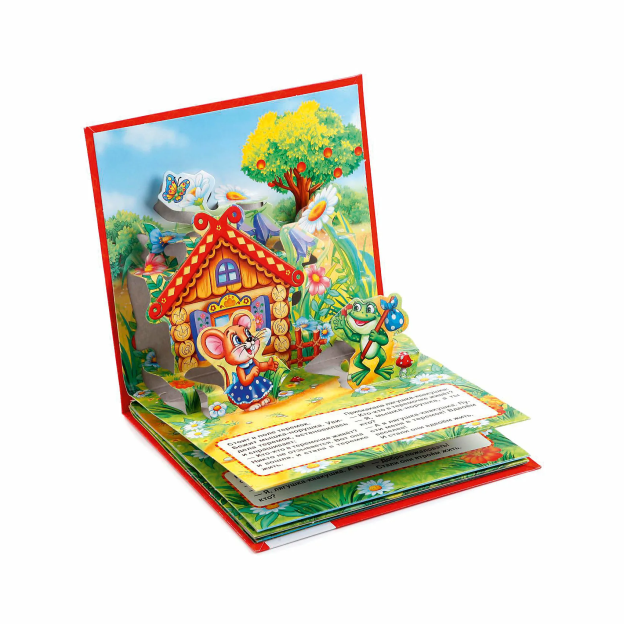 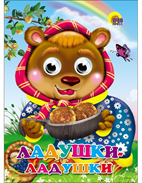 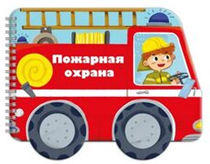 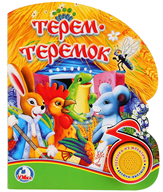 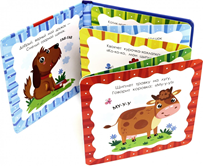 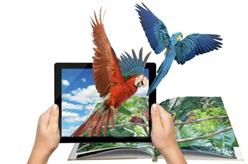 Типография
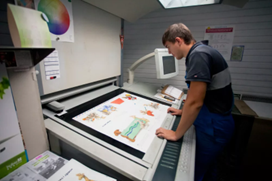 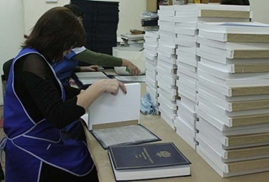 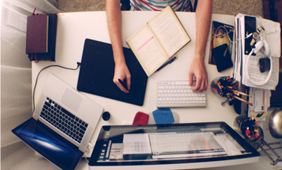 печатники       переплётчики    наборщики 
                                                   текстов
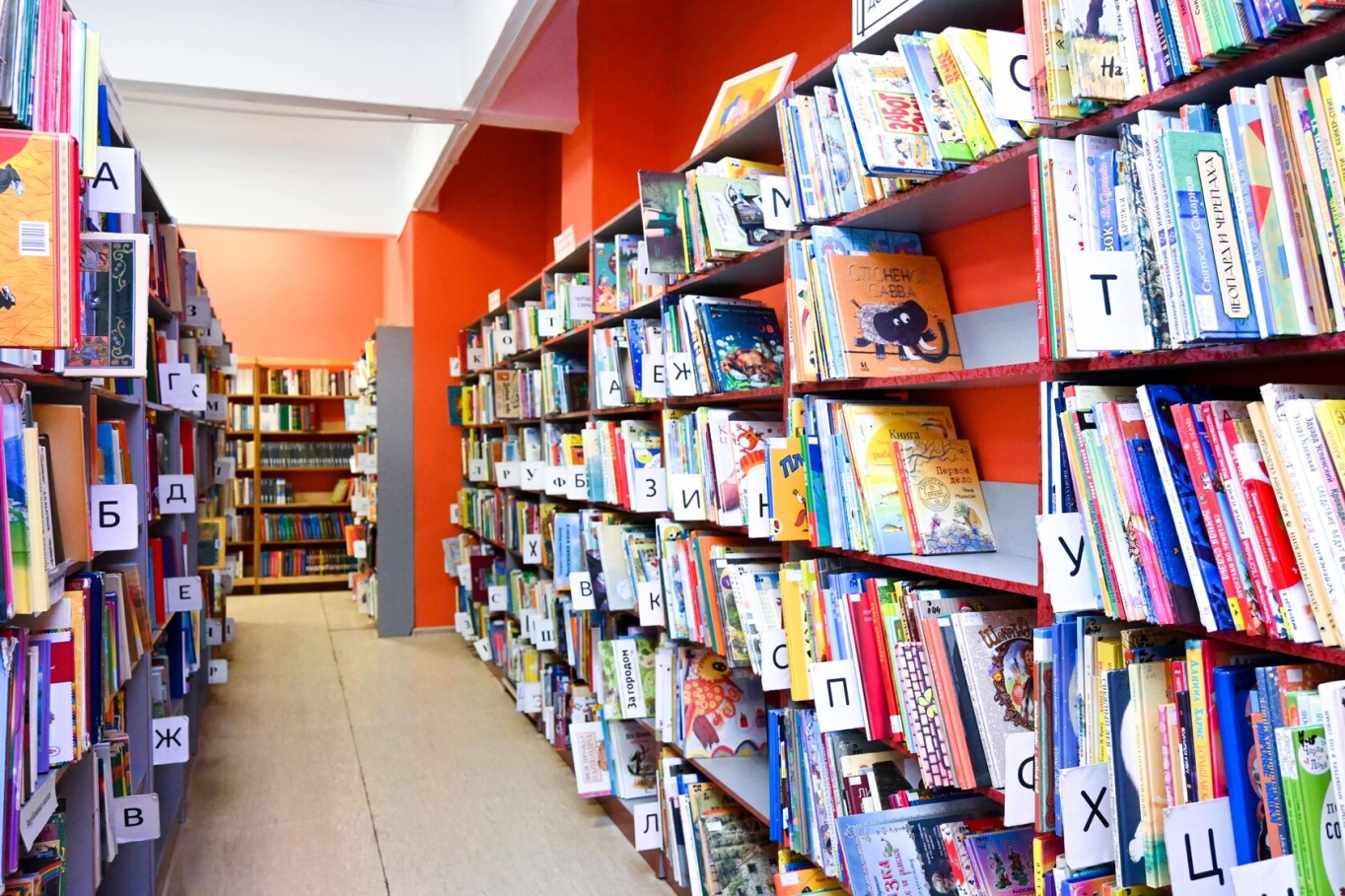 Библиотека - «Библио» - книга,                    «тека» - хранилище
С книгою жить – век не тужить.
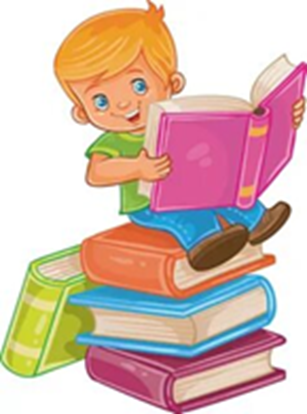 Продолжи пословицу
С книгой поведёшься -
Книга не самолёт,
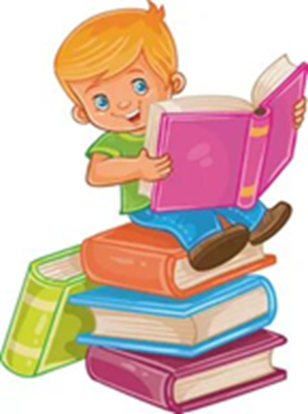 не вынешь рыбку из пруда
а за тридевять земель унесёт.
ума наберёшься.
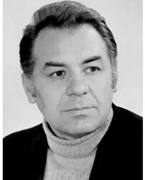 Борис Заходер
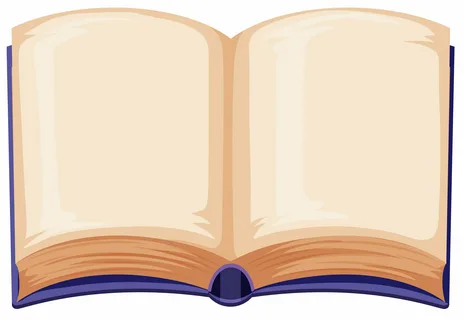 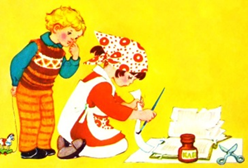 «Переплётчица»
Правила обращения с книгой:
1.Бери книгу только чистыми руками.
2. Оберни книгу, вложи в неё закладку.
3. Не перегибай книгу при чтении.
4. Не пиши в книге, не загибай страницы.
5. Если книга порвалась – подклей её.
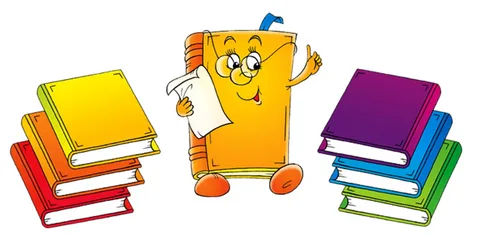 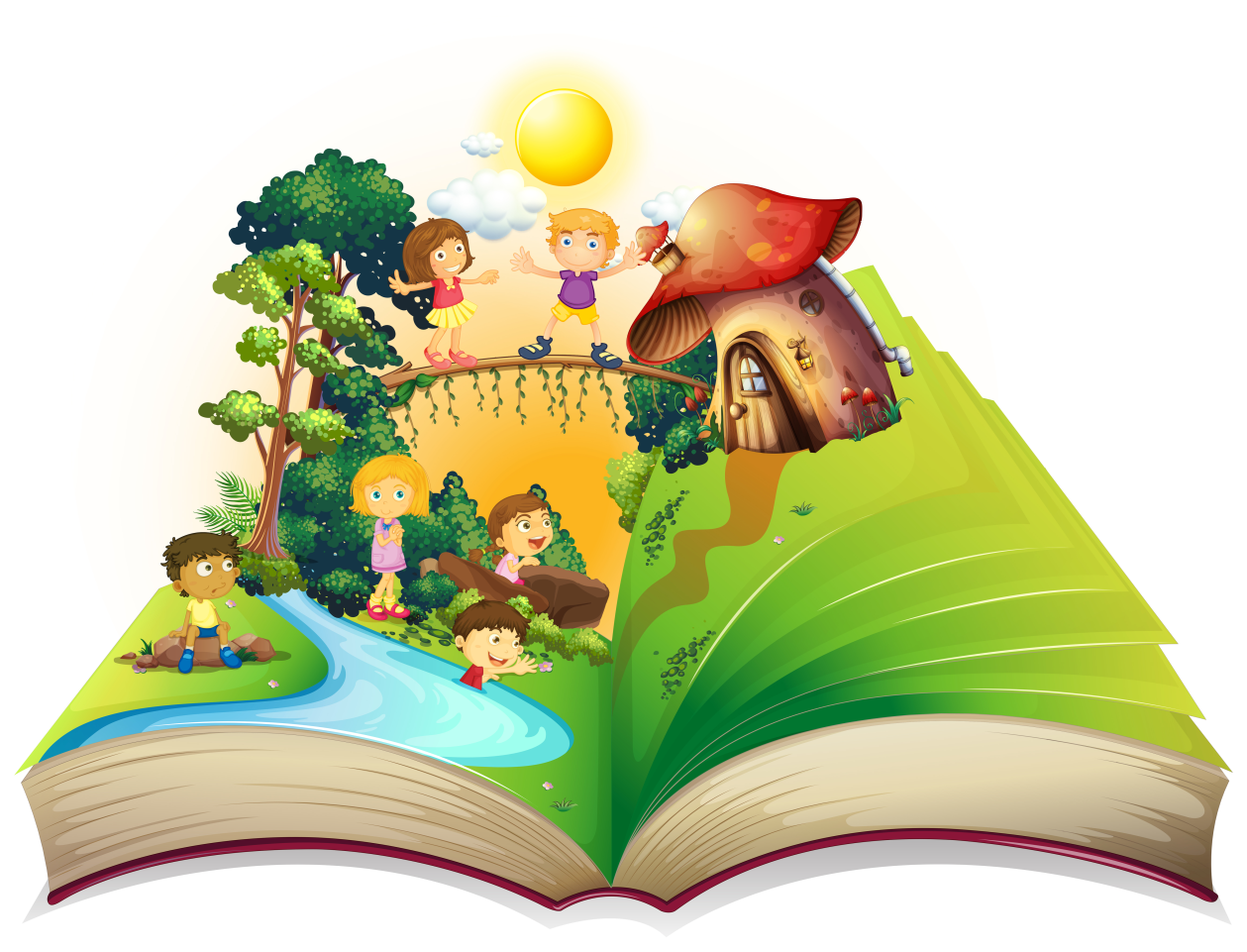 Спасибо за внимание !